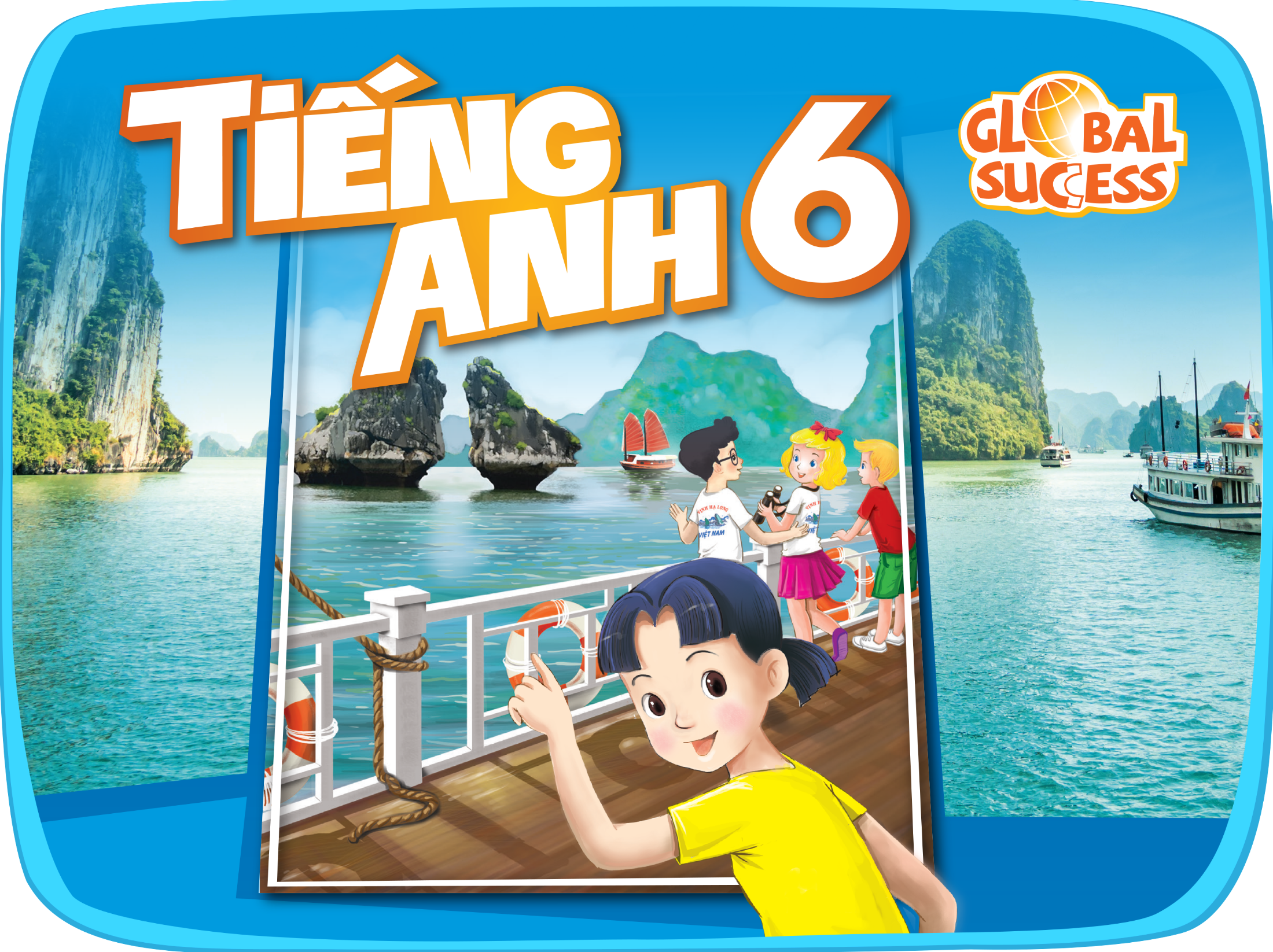 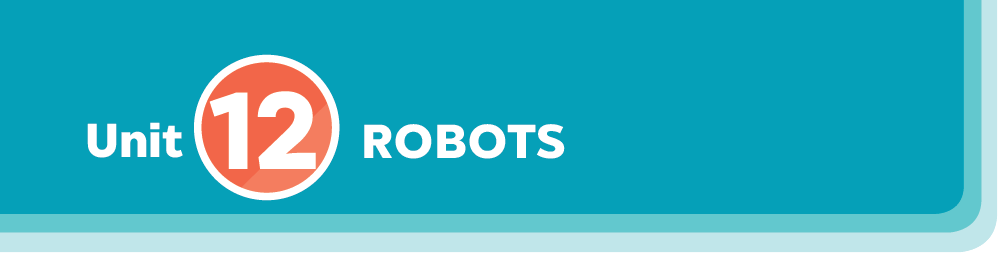 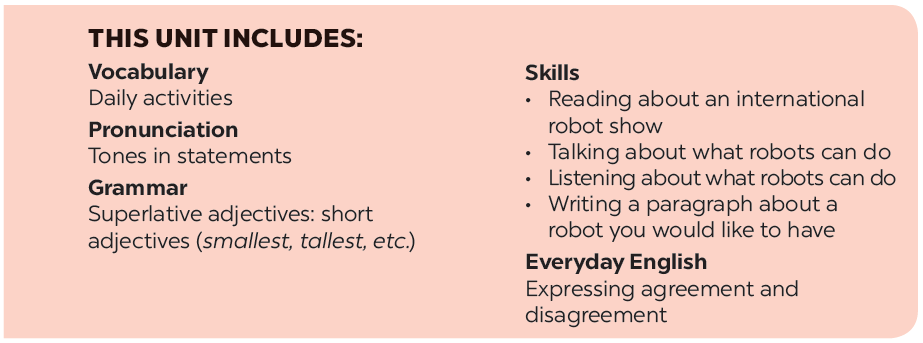 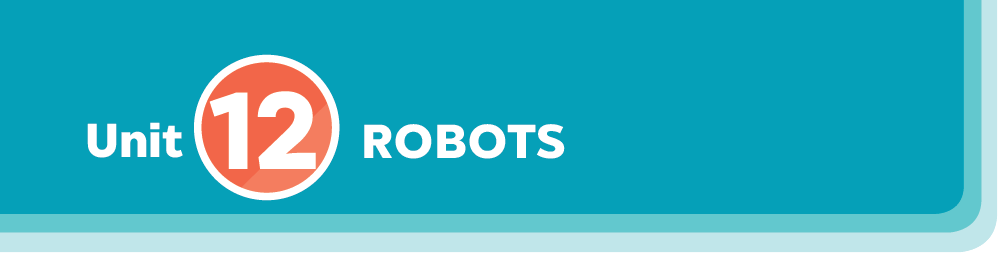 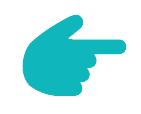 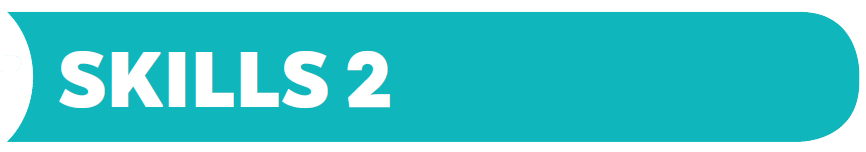 Writing
Listening
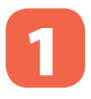 Listen to the conversation between Khang and Dr Adams and tick () the phrases you hear.
Imagine a robot you would like to have. Make notes about it.
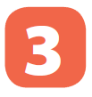 Listen to the conversation again and tick () T (True) or F (False).
Now write a paragraph of 50-60 words about the robot you would like to have. Use the information in 3 to help you.
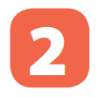 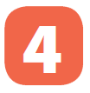 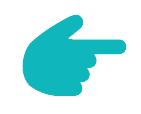 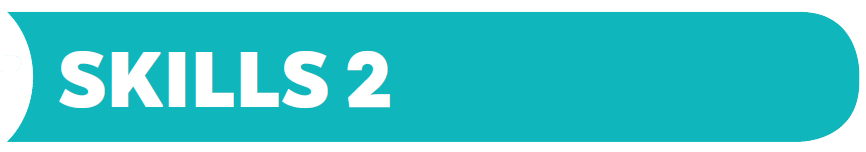 Listening
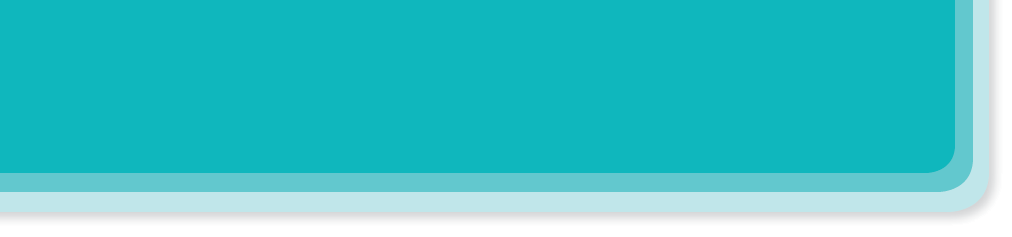 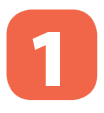 Listen to the conversation between Khang and Dr Adams and tick () the phrases you hear.
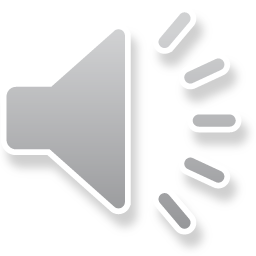 - look after sick people

- understand what we say
- build the very high buildings
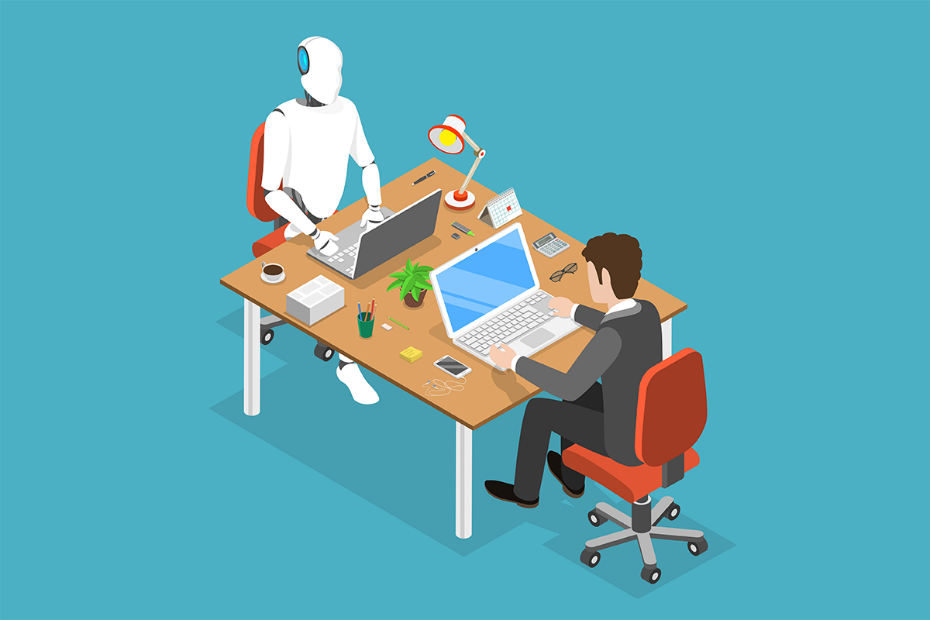 
- teach many subjects
- move heavy things


Audio script
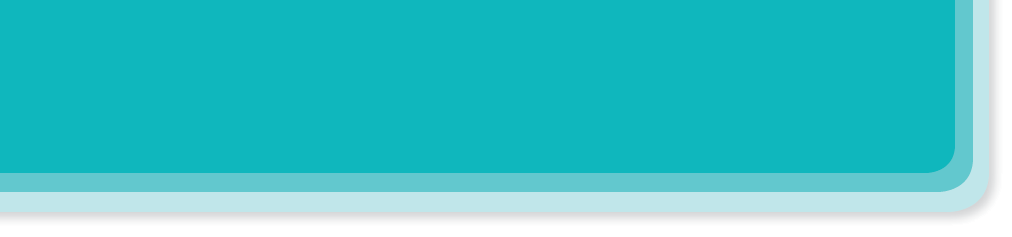 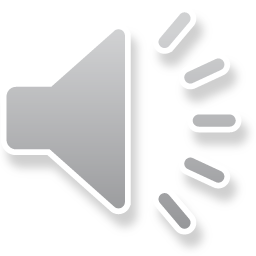 AUDIO SCRIPT
Khang: Dr Adams, please tell me something about robots.
Dr Adams: Sure. Robots can do quite a lot today. Home robots can do housework. Doctor robots can look after sick people. And...
Khang: Can robots build houses?
Dr Adams: Yes. Worker robots can even build the very high buildings.
Khang: Can they teach?
Dr Adams: Yes. Teacher robots can teach many subjects in a classroom or online.
Khang: Can they understand what we say?
Dr Adams: Yes, they do. They can even speak to us.
Khang: Robots can do everything like humans?
Dr Adams: No, not everything. They can't understand our feelings or play football.
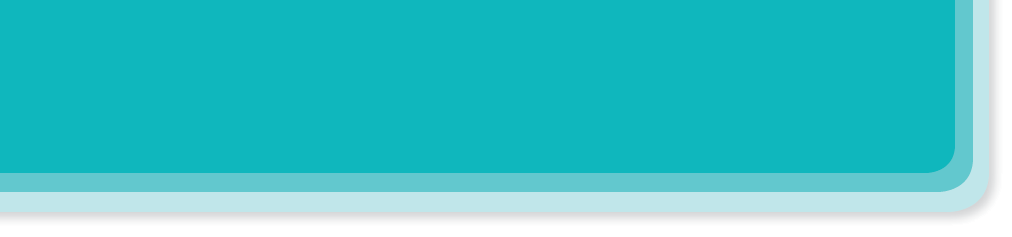 Listen to the conversation again and tick () T (True) or F (False).
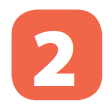 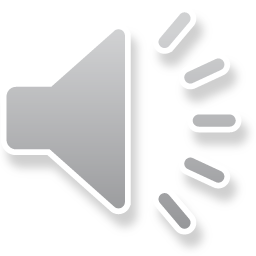 




Audio script
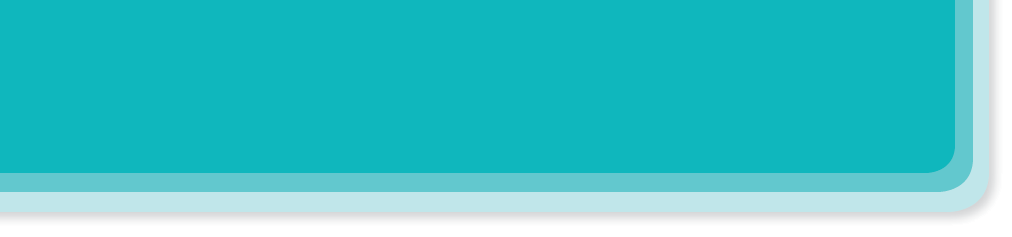 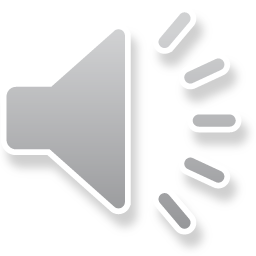 AUDIO SCRIPT
Khang: Dr Adams, please tell me something about robots.
Dr Adams: Sure. Robots can do quite a lot today. Home robots can do housework. Doctor robots can look after sick people. And...
Khang: Can robots build houses?
Dr Adams: Yes. Worker robots can even build the very high buildings.
Khang: Can they teach?
Dr Adams: Yes. Teacher robots can teach many subjects in a classroom or online.
Khang: Can they understand what we say?
Dr Adams: Yes, they do. They can even speak to us.
Khang: Robots can do everything like humans?
Dr Adams: No, not everything. They can't understand our feelings or play football.
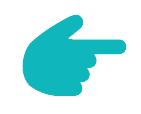 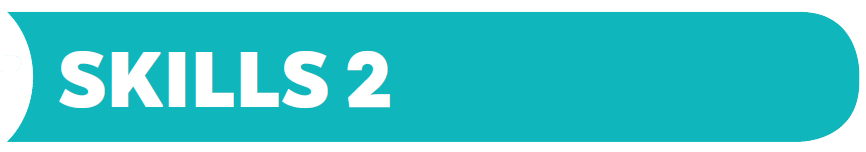 Writing
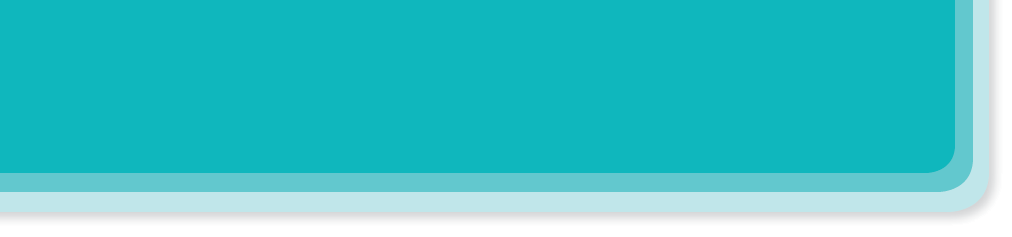 Imagine a robot you would like to have. 
Make notes about it.
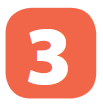 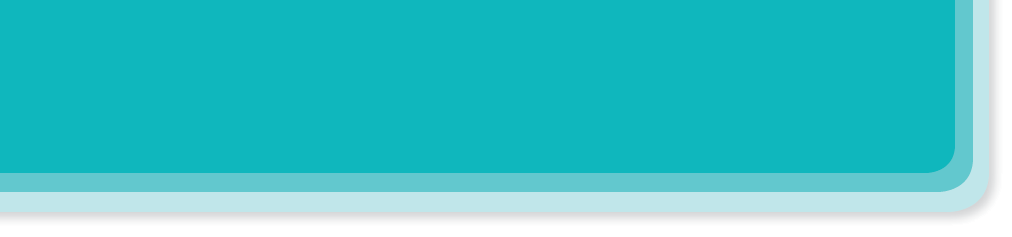 Now write a paragraph of 50-60 words about the robot you would like to have. Use the information in 3 to help you.
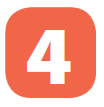 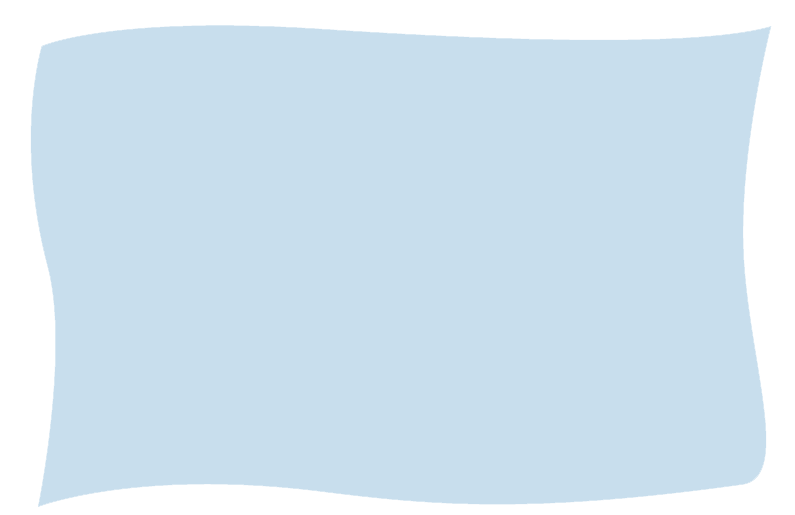 My robot’s name is  ____________________. 
It is a ________________________________. _____________________________________ _____________________________________ _____________________________________ _____________________________________ _____________________________________
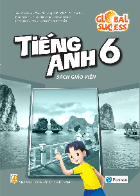 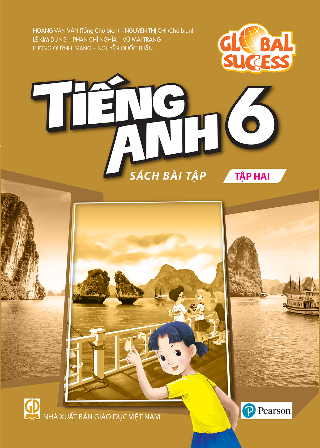 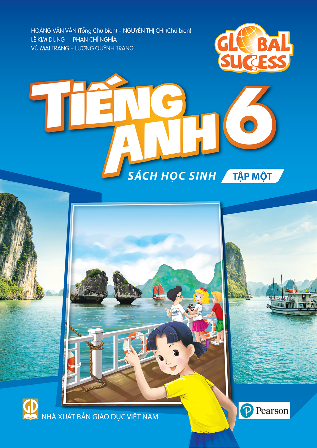 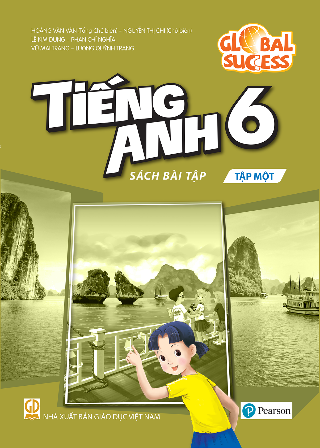 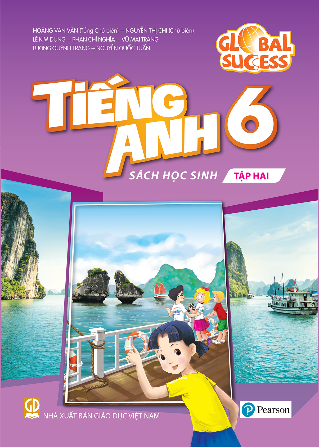